The Cold War 1945-1991
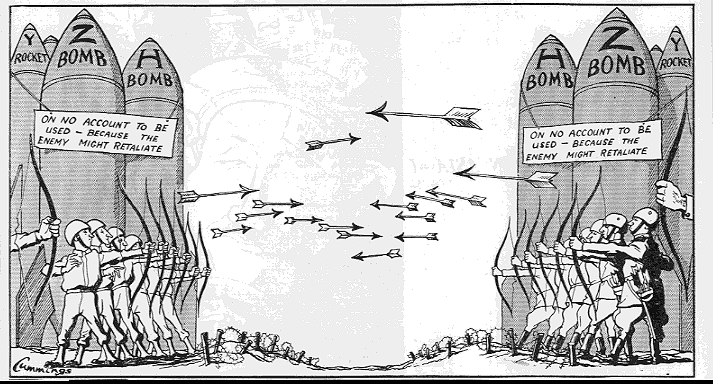 Two sides of Cold War
NATO – North Atlantic Treaty Organization
USA, France, Great Britain, West Germany
CAPITALISM
Warsaw Pact – pro Soviet countries – USSR, and all countries controlled by the USSR.
COMMUNISM
Cold War
The Cold War was a time after WW2 when the USA and the Soviet Union were rivals for world influence.
NATO – North Atlantic Treaty Organization
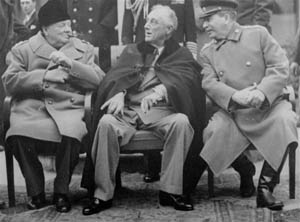 YALTA (in the USSR)
Date: Feb 1945
Present: Churchill, 
Roosevelt and Stalin
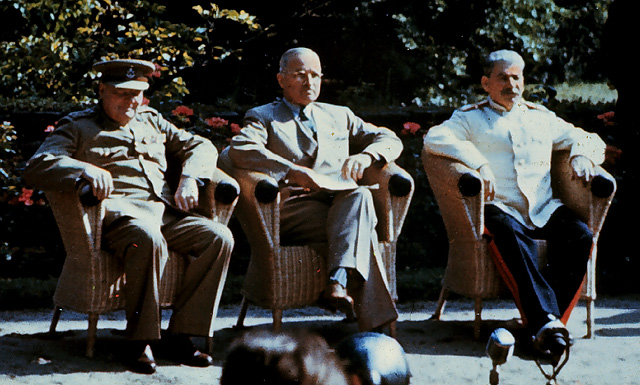 POTSDAM (Germany)
Date: July 1945
Present: Churchill, 
Truman and Stalin
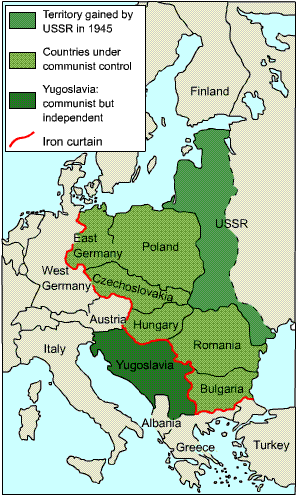 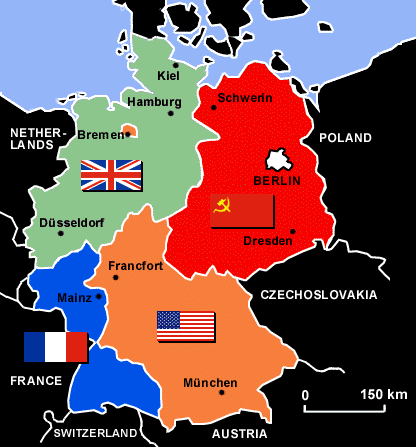 Iron Curtain – 
A term used by 
Winston Churchill 
to describe the 
separating of 
Those communist
lands of East 
Europe from the 
West.
Divided Germany
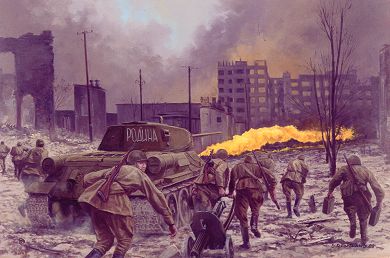 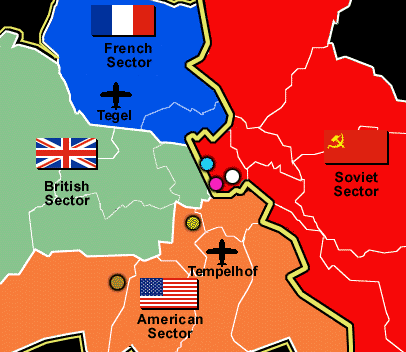 Divided Berlin
Improve your knowledge
The Russians took very high casualties to capture Berlin in May 1945. They spent the early occupation trying to take over all zones of the city but were stopped by German democrats such as Willy Brandt and Konrad Adenauer. Reluctantly the Russians had to admit the Americans, French and British to their respective zones.
Berlin Wall
Berlin is Germany’s capital city.
The Soviets built the wall to keep communists from escaping to the American sector.
Berlin Wall
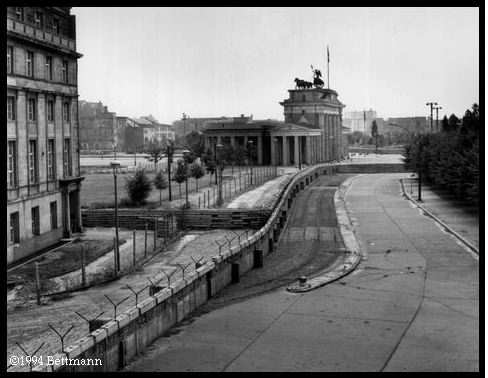 Berlin Wall
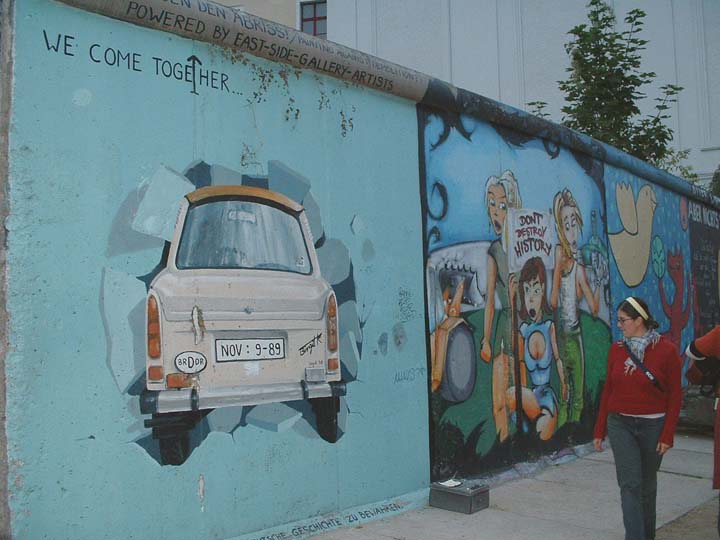 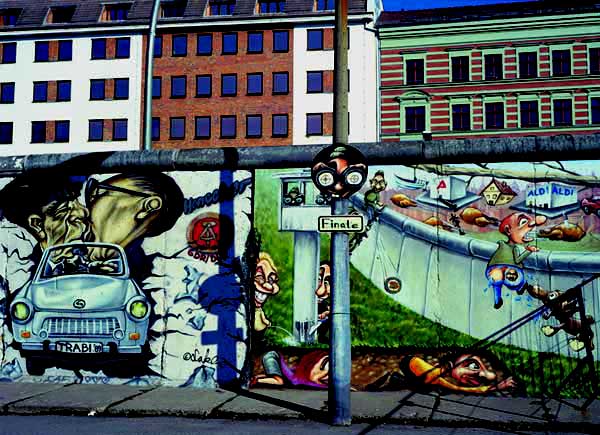 Wall torn down in 1989.
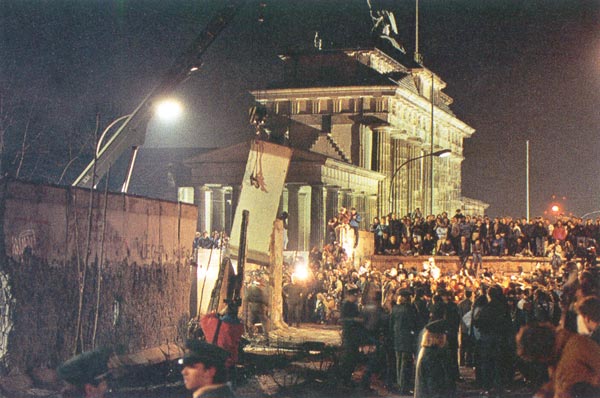 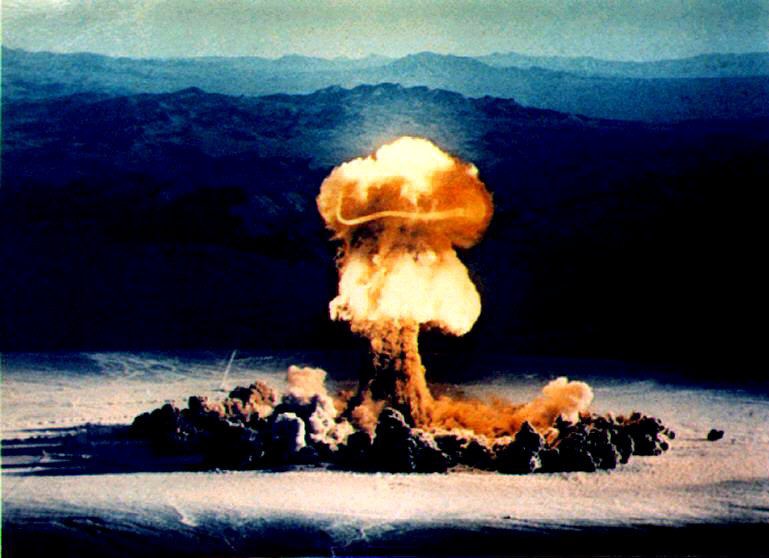 Improve your knowledge
The nuclear bomb gave America a lead which was expected to last at least 5 years. The rapid Russian development of nuclear technology, helped by the work of the “atom spies” was a shock.Significantly, Russia hurriedly declared war against Japan at the beginning of August 1945 and rushed to advance into Asia to stake out a position for the post-war settlement. This helped make both the Korean and Vietnamese conflicts more likely.
Marshall Plan
USA’s plan to send food, blankets, fuel to Europe to help them. AND to keep them from turning communist.
Berlin blockade led to Berlin Airlift
Space Race
The USA and the Soviet Union raced as the world watched to be the first to conquer space.
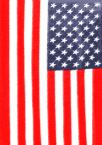 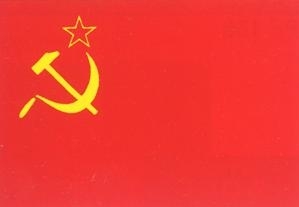 1957 Sputnik – first satellite
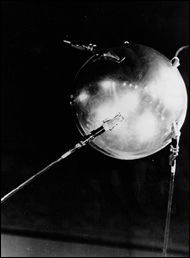 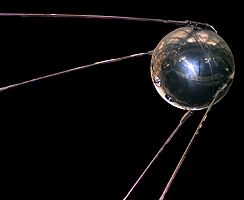 Score 1 for Soviets!
First man in space
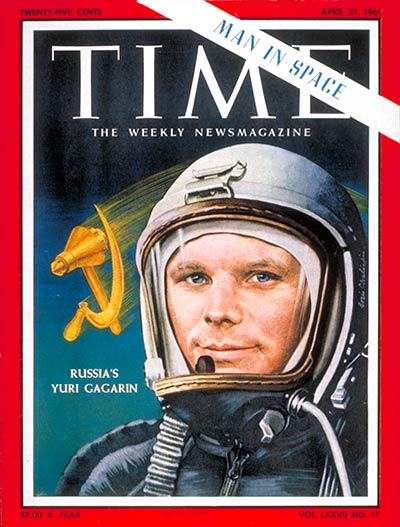 Score: USA – 0
Soviets - 2
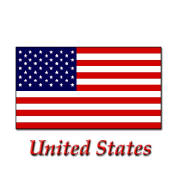 Apollo program
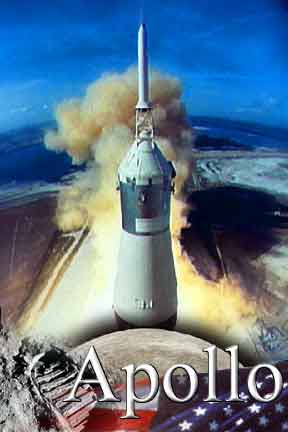 USA spent the 60s trying to catch up to the Soviets.
Armstrong lands on moon!
What is the purpose of a space program?
Nuclear Missiles!
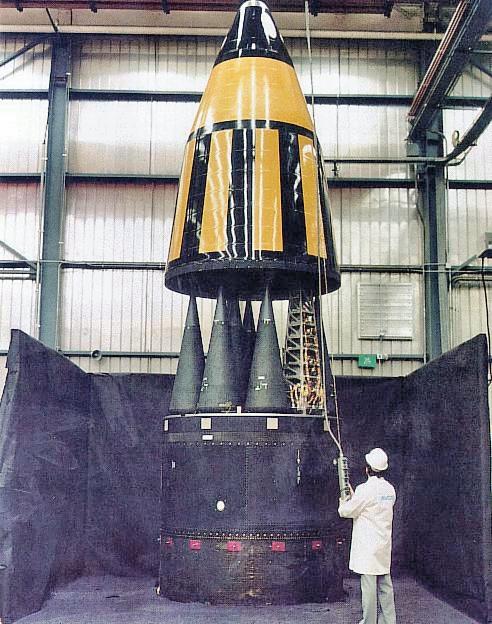 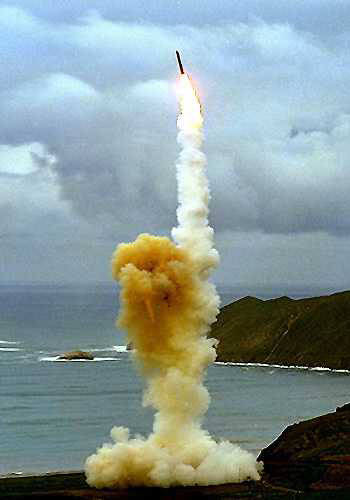 Truman Doctrine
The Truman Doctrine in March 1947 promised that the USA “would support free peoples who are resisting” communism. 

This led to containment – policy of containing communism where it is.
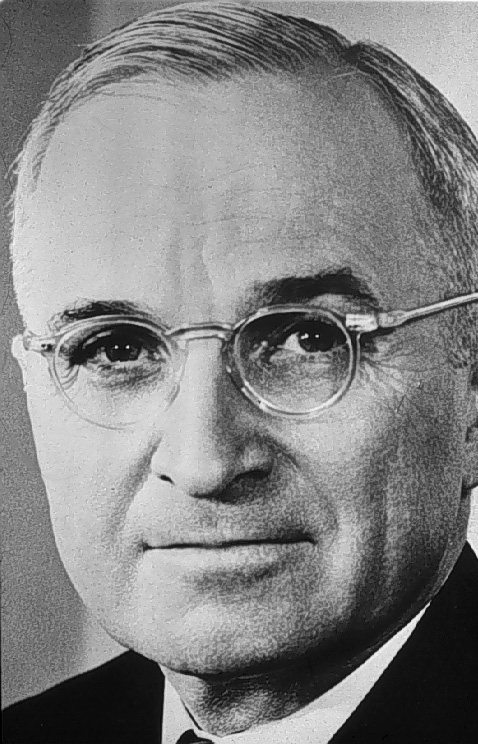 Domino Theory
Communism spreads like a disease
Korea and Vietnam
USA tried to contain communism.  In both wars, communist troops fought armies trained and funded by the USA.
Communists invaded from the north.  China sent a million troops to help reds.
Korean War
After the failure of the promise of Korean independence by the Allied nations, on June 25, 1950, communist North Korean troops invaded South Korea. Poorly armed, the South Koreans were no match for the North. The United Nations ordered North Korea to withdraw its troops. General MacArthur was appointed to command all UN troops in Korea. After three years of fighting a stalemate, more than 54,000 American troops perished.
What is the United Nations?
United Nations
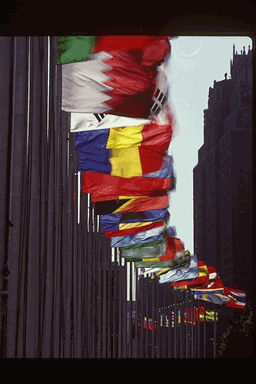 International Organization where countries try to find peaceful solutions
United Nations
It has no army but uses troops from other countries.
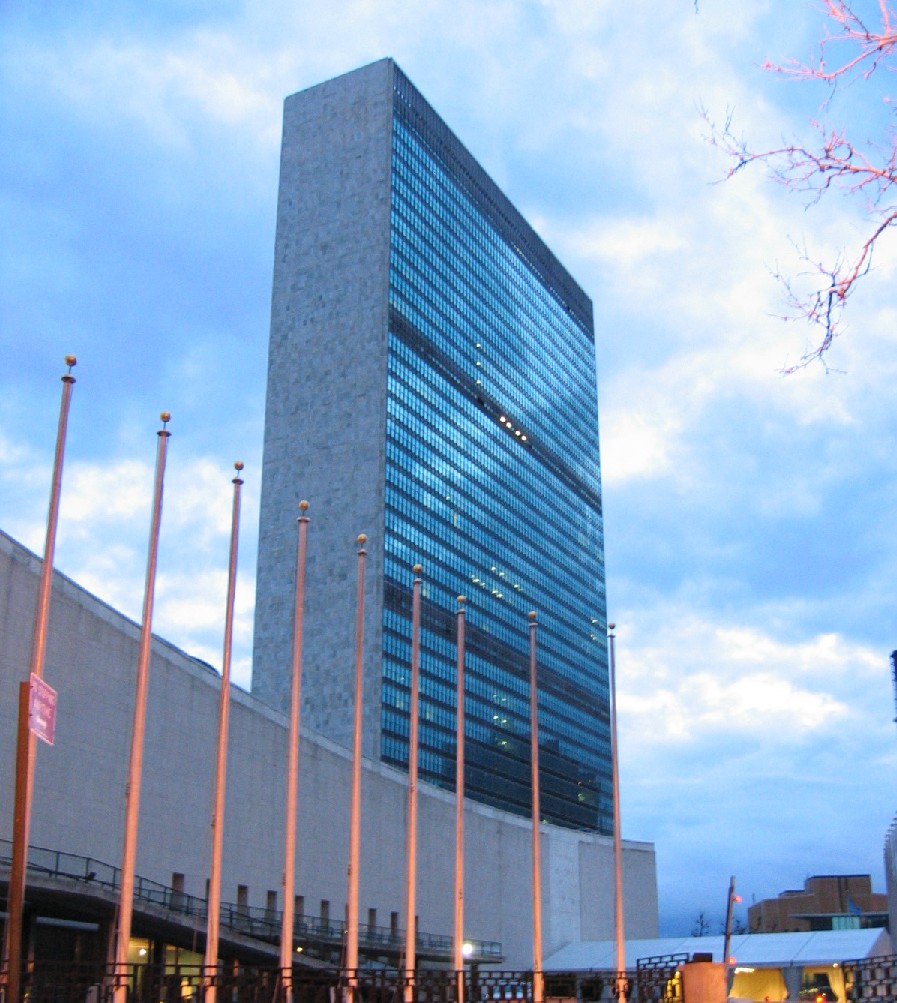 Vietnam War 1960s-1973
Through the Kennedy years, US troops trained S. Vietnamese troops to fight the Reds.
After the Gulf of Tonkin Resolution, under LBJ, US troops started to fight more.
Vietnam, 1968
Helicopters!
Napalm!
Seeing this on TV led to a 
loss of support at home
Hippie bashing!!!
Hippies/Anti-war
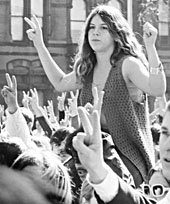 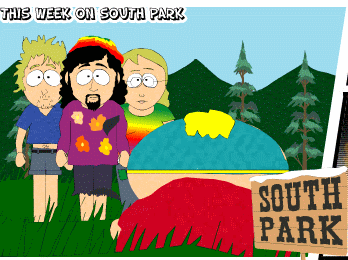 Meanwhile. . .
After Korea and before Vietnam got really bad, America felt they had a problem closer to home.
Bay of Pigs
The CIA trained and funded an invasion of communist Cuba.  The invasion failed, and Castro had some powerful friends!
Soviet response.
Don’t worry comrade Castro.  We got your back!
A U2 spy plane found these missile silos in Cuba, 1962.
Kennedy		Khrushchev
People built more bomb shelters.
End to a crisis!
The Soviets removed the missiles in Cuba.
In exchange, USA pledged to not invade Cuba again.  And to remove missiles in Turkey (right).
Afterward
A direct phone line was set up between their offices to bypass other channels.
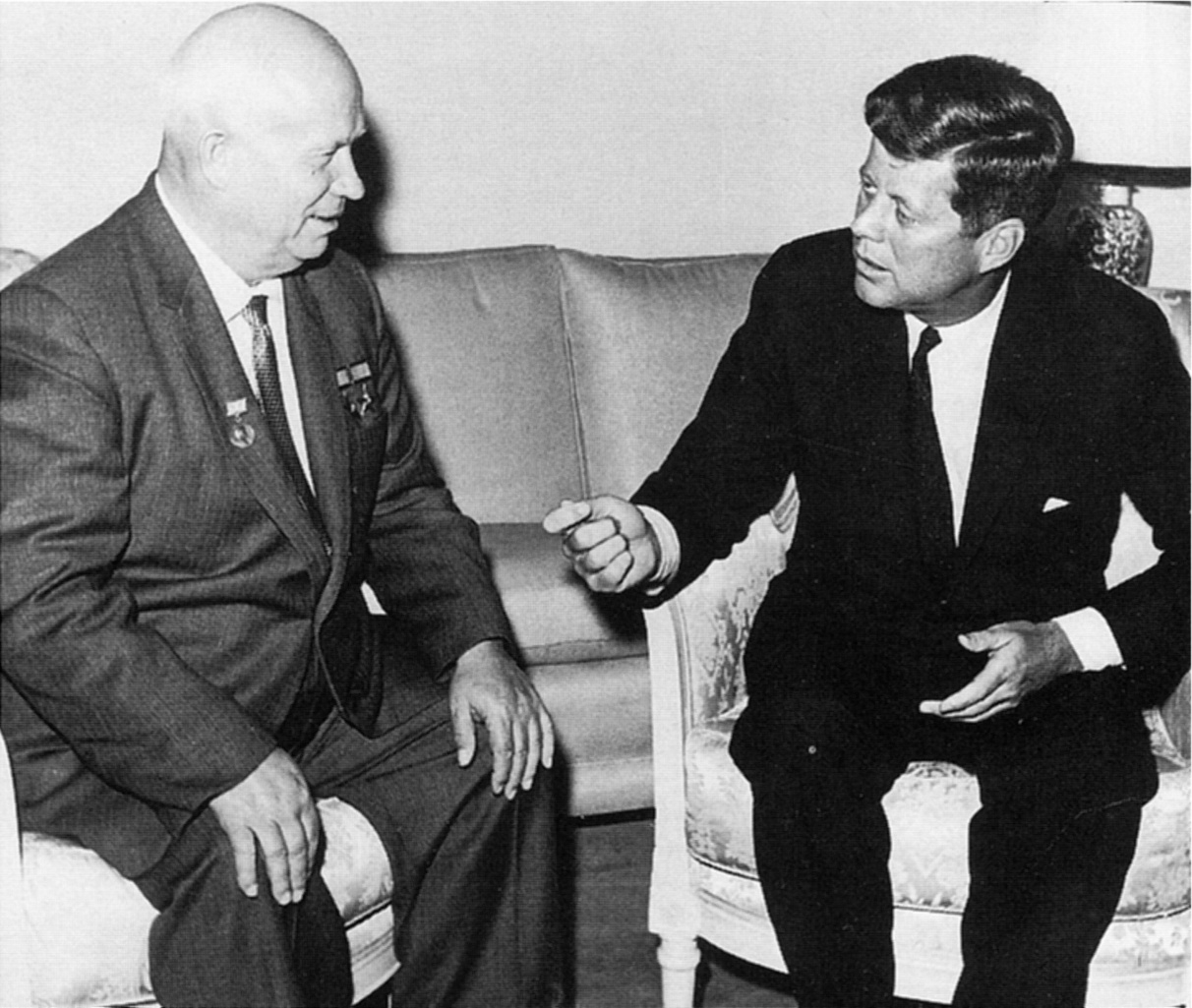 November 22, 1963
LBJ took the Presidency
JFK was shot in Dallas
How did the USA try to contain communism?
Marshall Plan – helped countries economically so they won’t go red.
Helped anti-communist troops
Embargoes
Refusing to trade or aid countries in order to punish them
Cuba embargo
Still today, the USA has an economic embargo on communist Cuba.
Their only cars are from before the embargo!
Castro is still alive!
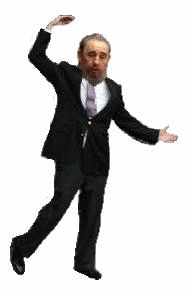 This powerpoint was kindly donated to www.worldofteaching.com




http://www.worldofteaching.com is home to over a thousand powerpoints submitted by teachers. This is a completely free site and requires no registration. Please visit and I hope it will help in your teaching.